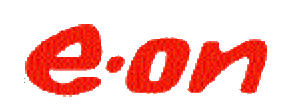 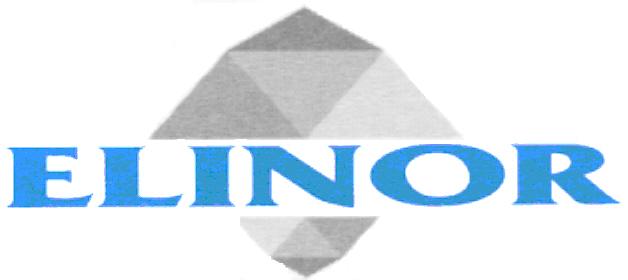 Mérnökiroda Kft.
Tizer Gergely:
KÖZÉPFESZÜLTSÉGŰ SZABADVEZETÉK TERVEZÉSE AZ MSZ EN 50341-1 ÉS MSZE 50341-2 SZABVÁNYOK SZERINTII. rész - E.ON KÖF tervezőszoftver – MSZ EN 5031 és tervezési segédlet
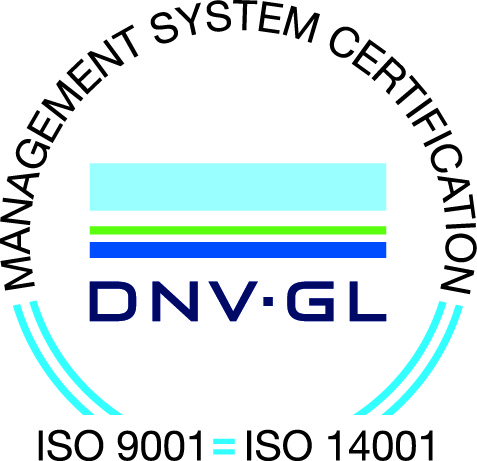 Tervező program és segédlet az MSZE 50341-2:2019 szerint
Általános ismertetés:
Az E.ON az új szabvány szerinti tervezés segítése, egységesítése, illetve könnyebb ellenőrizhetősége végett a tervezők részére biztosítja az „E.ON KÖF tervezőszoftver – MSZ EN 5031” nevű programot, valamint a program kiegészítésének szánt tervezési segédletet.

A program az alábbiakra alkalmazható:
Oszlop kihasználtság vizsgálat (ellenőrzés csúcshúzásra),
összelengés vizsgálat,
szerelési táblázat készítése.

A segédletben az alábbiakat tartalmazza:
általános előírások,
megbízó által rögzítendő tervezési előírások (kiegészítésekkel, javaslatokkal),
új szabvány szerinti terhekre, terhelési esetekre vonatkozó tájékoztatások,
fejszerkezetek alkalmazhatóságára, szigetelőkre, alapozásra, szintkülönbségekre vonatkozó előírások, stb.
Tervező program és segédlet az MSZE 50341-2:2019 szerint
Általános előírások:
A tervezési segédletet új középfeszültségű szabadvezeték-hálózatok tervezése, illetve azon rekonstrukciók esetén kell alkalmazni, melyek az MSZ EN 50341 szabványok hatálya alá tartoznak.
Az E.ON üzemeltetési területein létesítendő szabadvezetékek amennyiben a tervfeladatlap máshogy nem rendelkezik, az alábbi műszaki paraméterekkel kerüljenek megtervezésre:
A szabvány szerinti 1. megbízhatósági szint, és II. terepkategória alkalmazandó.
Tartós üzemi hőmérséklet 50°C.
A 2c terhelési eset α1 = 0,3; α2 = 0,7 értékekkel kell figyelembe venni.
Alkalmazható áramvezető sodronyok, és maximális húzófeszültségek:
50 AASC 		ϭmax=90 N/mm2
95 AASC 		ϭmax=80 N/mm2
120 AASC 		ϭmax=80 N/mm2
Elsősorban egytörzsű áttört gerincű, vagy pörgetett betonoszlopokat kell alkalmazni.
Tartó oszlopok alapjainak elsősorban gallér alapot, feszítő oszlopok alapjainak befogott alapot kell alkalmazni.
A nyomvonalvezetés, illetve az oszlopkiosztás meghatározása minden esetben feleljen meg a műszaki-gazdasági optimum elvének.
Tervező program és segédlet az MSZE 50341-2:2019 szerint
Fejszerkezetek alkalmazhatósága:
Tartó-, saroktartó oszlopok:
Az egyes fejszerkezeteknél meghatározásra kerültek a névleges oszlopközök, valamint egy adott, viszonylag kedvezőtlen beépítési körülményeknek biztonsággal megfelelő kialakítások. Ezek elsősorban tájékoztató jellegűek, a programmal a valódi beépítési körülményekre az ellenőrzéseket – a 3. pontban előírtak szerint – mindig el kell végezni.
A megengedhető nyomvonaltörésekhez tartozó táblázatokban szereplő betonoszlopok a következő beépítési körülmények között megfelelnek:
tartóoszlopok kereszttartói szögfelezőben állnak,
állószigetelős fejszerkezetek esetén az oszlop kisebbik oszlopköze legalább 80%-a a nagyobb oszlopköznek.
Tervező program és segédlet az MSZE 50341-2:2019 szerint
Állószigetelős fejszerkezet (VÁT-H20 szerinti TBH, TBoH, SBH, SBoH)
A VÁT-H20 szerinti álló szigetelős fejszerkezet 50, 95, 120 AASC sodronyok esetén tartó-, saroktartó oszlopoknál alkalmazható.

Az áramvezető megfogás: PLP tartókötés

Madarak áramütés elleni védelme:
a szigetelőkre madárvédő burkolatot, és burkolat hosszabbítót kell szerelni.
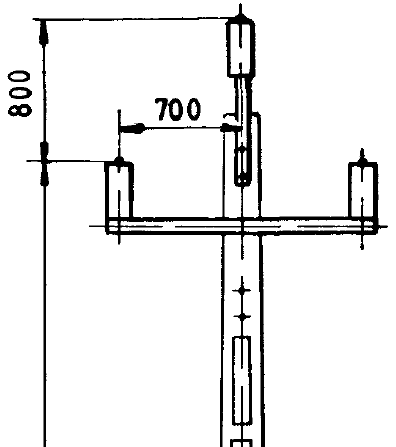 Alsó fázis felfüggesztési pontja: 9,65 m
Tervező program és segédlet az MSZE 50341-2:2019 szerint
VÁTH-21 szerinti függőszigetelős fejszerkezet
A VÁT-H21 szerinti egyes függő szigetelős fejszerkezet 50, 95, 120 AASC sodronyok esetén, tartóoszlopoknál alkalmazható. 178°-180° nyomvonaltörésig.

Az áramvezető megfogás: lengőtarató

Madarak áramütés elleni védelme:
külön védőintézkedést nem igényel
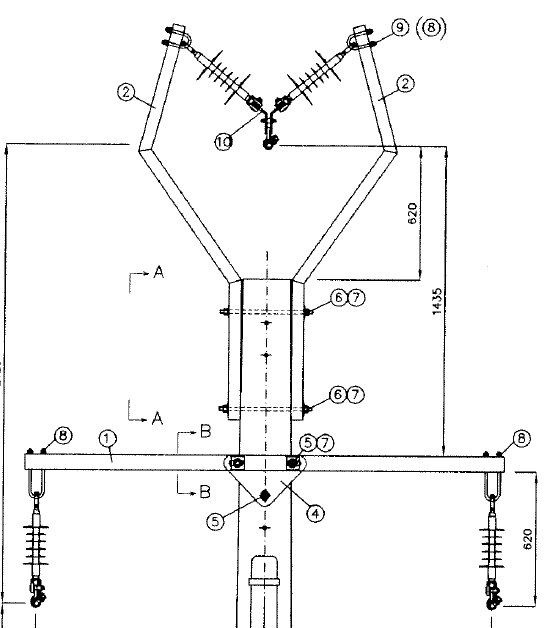 Alsó fázis felfüggesztési pontja: 8,5 m
Tervező program és segédlet az MSZE 50341-2:2019 szerint
MEGAWATT MFK3 szerinti függőszigetelős fejszerkezet
A MEGAWATT Kft. függő szigetelős fejszerkezete 50, 95 AASC sodronyok esetén, tartóoszlopoknál alkalmazható. 175°-180° nyomvonaltörésig.
Megjegyzés:
120 AASC sodronyok alkalmazhatósági feltételeit a gyártóval kell egyeztetni.

Az áramvezető megfogás: lengőtarató

Madarak áramütés elleni védelme:
külön védőintézkedést nem igényel
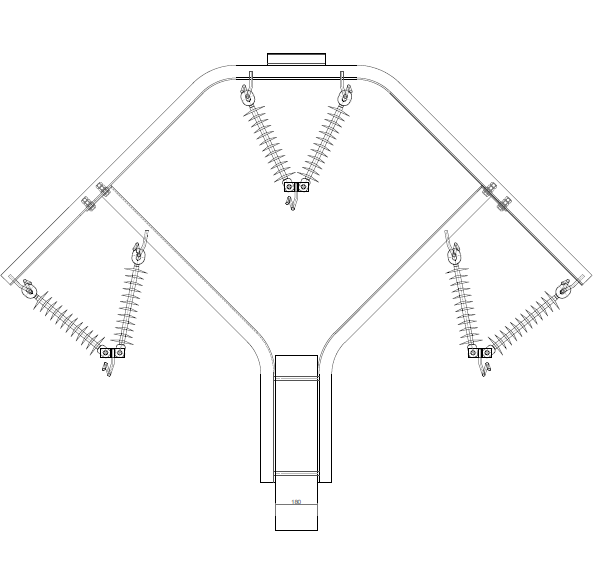 Alsó fázis felfüggesztési pontja: 9,9 m
Tervező program és segédlet az MSZE 50341-2:2019 szerint
MEGAWATT MFK21-ST szerinti függőszigetelős fejszerkezet
A MEGAWATT Kft. függő szigetelős fejszerkezete 50, 95 AASC sodronyok esetén, tartó-, és saroktartó oszlopoknál alkalmazható. 165°-180° nyomvonaltörésig.
Megjegyzés:
120 AASC sodronyok alkalmazhatósági feltételeit a gyártóval kell egyeztetni.

Az áramvezető megfogás: lengőtarató

Madarak áramütés elleni védelme:
külön védőintézkedést nem igényel
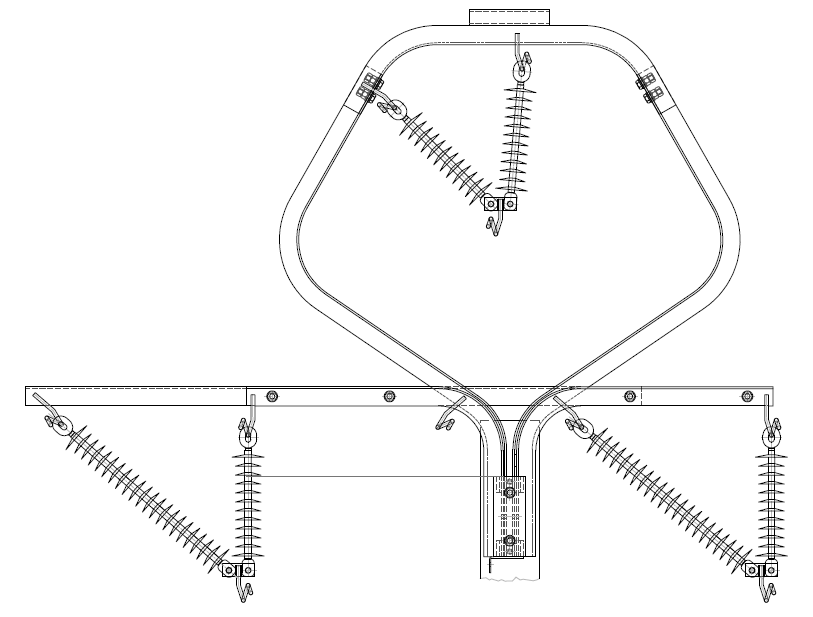 Alsó fázis felfüggesztési pontja: 9,45 m
Tervező program és segédlet az MSZE 50341-2:2019 szerint
VÁT-H20 madárbarát kiegészítés, TvBH fejszerkezet (2 db függő, és egy álló szigetelő)
A VÁT-H20 madárbarát kiegészítése szerinti TvBH vegyes fejszerkezet 50, 95, 120 AASC sodronyok esetén, tartóoszlopoknál alkalmazható. 178°-180° nyomvonaltörésig.

Az áramvezető megfogás:
•	szélső fázisoknál lengőtartó
•	álló szigetelőnél PLP tartókötés

Madarak áramütés elleni védelme:
külön védőintézkedést nem igényel
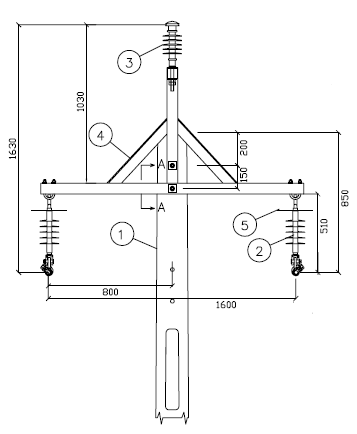 Alsó fázis felfüggesztési pontja: 9,05 m
Tervező program és segédlet az MSZE 50341-2:2019 szerint
Szigetelő keresztkar
A Nyír-mix Kft. szigetelőkar fejszerkezet 50, sodronyok esetén, nyomvonaltörés nélküli tartóoszlopoknál alkalmazható, csak azokon a helyeken ahol nem szükséges a fokozott vagy különleges biztonság.

Megjegyzés:
A korlátozást az okozza, hogy a Nyír-mix Kft. szigetelőkarjának meg kell felelnie a szabvány szigetelőkre vonatkozó előírásainak is.

Az áramvezető megfogás:
csavart kettősszemmel szerelt lengőtartó

Madarak áramütés elleni védelme:
külön védőintézkedést nem igényel
Alsó fázis felfüggesztési pontja: 9,65 m
Tervező program és segédlet az MSZE 50341-2:2019 szerint
Feszítő-, sarokfeszítő oszlopok:
Az oszlopok alkalmazhatóságára vonatkozó általános előírások:
VÁT-H21 szerinti egysíkú fejszerkezetek alkalmazhatóak,
az oszlopok kereszttartóinak szögfelezőben kell állniuk, ettől eltérni csak indokolt esetben, az E.ON kapcsolattartóval egyeztetve lehet,
az oszlop áttörések a keresztkarra merőlegesek.
Madarak áramütés elleni védelme:
Minimum 780 mm hosszúságú szigetelőket kell alkalmazni, és az áramkötéseket BSZV sodronyokkal, lefelé állított fejszerelvényes terelőszigetelőkkel kell kialakítani.
Tervező program és segédlet az MSZE 50341-2:2019 szerint
Végfeszítő oszlopok:
Az oszlopok alkalmazhatóságára vonatkozó általános előírások:
VÁT-H21 szerinti egysíkú fejszerkezetek alkalmazhatóak,
az oszlopok kereszttartóinak minden esetben a vezetőirányra merőlegesen kell állniuk,
az oszlop áttörések a keresztkar irányúak.
Madarak áramütés elleni védelme:
Minimum 780 mm hosszúságú szigetelőket kell alkalmazni, és a kábelfelvezetéseket, OTR állomásokat lehetőleg az áramvezetők felőli oldalon kell elhelyezni, és az áramkötéseket BSZV sodronyokkal kell kialakítani.

Leágazó oszlopok:
Az oszlopokat a leágazó vezeték irányában minden esetben csak végfeszítőként-, a gerincvezetékre vonatkozóan pedig tartóként-, saroktartóként-, vonal-, vagy sarokfeszítőként lehet alkalmazni.

Alapozások:
Az adott talajhoz való VÁT-H21 szerinti alapokat kell alkalmazni.
Tervező program és segédlet az MSZE 50341-2:2019 szerint
Szigetelők:
Az E.ON területeken rendszeresített szigetelők az alábbi beépítési körülmények között alkalmazhatóak. Ettől kedvezőtlenebb beépítési körülmények között (pl. nagyobb keresztmetszetű sodrony, nagyobb húzófeszültség, álló szigetelő esetén nagyobb nyomvonaltörés, stb.) a feladatkiíróval egyeztetve az alábbi megoldások közül kell választani:
oszlopköz csökkentése
saroktartó helyett feszítő oszlop alkalmazása
húzófeszültség csökkentése
nagyobb minimális mechanika törőerejű (SML) szigetelő alkalmazása
Ilyen esetben a szigetelők mechanikai ellenőrzését az adott beépítési körülményekre vonatkozóan el kell végezni!
Tervező program és segédlet az MSZE 50341-2:2019 szerint
10 kN-os álló szigetelők alkalmazhatósága:
A szigetelők mind normál, fokozott és különleges biztonsággal létesített szabadvezetékek esetén az alábbi beépítési körülmények mellett alkalmazható:
50 AASC sodrony esetén:
megengedhető maximális húzófeszültség:	90 N/mm2
megengedhető maximális oszlopköz:		130 m
megengedhető nyomvonaltörés:			160°
95 AASC sodrony esetén:
megengedhető maximális húzófeszültség:	80 N/mm2
megengedhető maximális oszlopköz:		100 m
megengedhető nyomvonaltörés:			165°
120 AASC sodrony esetén:
megengedhető maximális húzófeszültség:	80 N/mm2
megengedhető maximális oszlopköz:		100 m
megengedhető nyomvonaltörés:			170°
Tervező program és segédlet az MSZE 50341-2:2019 szerint
70 kN-os függőszigetelők alkalmazhatósága tartó-, saroktartó szigetelőként:
A szigetelők mind normál, fokozott és különleges biztonsággal létesített szabadvezetékek esetén alkalmazhatóak.
Tervező program és segédlet az MSZE 50341-2:2019 szerint
70 kN-os függőszigetelők alkalmazhatósága feszítő szigetelőként:
A szigetelők az alábbi beépítési körülmények mellett alkalmazható:
50 AASC sodrony esetén:
megengedhető maximális húzófeszültség:	90 N/mm2
normál-, és fokozott biztonság:			egyes szigetelőlánc
95 AASC sodrony esetén:
megengedhető maximális húzófeszültség:	80 N/mm2
normál-, és fokozott biztonság:			egyes szigetelőlánc
120 AASC sodrony esetén:
megengedhető maximális húzófeszültség:	80 N/mm2
normál biztonság:					egyes szigetelőlánc
fokozott biztonság:
90 m-es oszlopközig				egyes szigetelőlánc
90 m-es oszlopköz felett:			kettős szigetelőlánc
Tervező program és segédlet az MSZE 50341-2:2019 szerint
Felfüggesztési szintkülönbségek:
A tervező szoftver szerelési táblázat készítő modulja jelzi, ha valamelyik oszlopközre, illetve az oszlopra nézve felfelé húzás, vagy súlyhiány alakul ki.
Állószigetelős fejszerkezetek:
Állószigetelők esetén az oszlop két oldalán lévő oszlopközöket külön-külön kell vizsgálni, tekintettel arra, hogy a szigetelő nem képes elmozdulni, azaz a sodronymegfogási pont fix. Állószigetelők esetén problémát csak a felfelé húzás jelent, mely azonban egy oldalra sem engedhető meg, ezért ilyen esetben az alábbi megoldások lehet választani:
lehúzó szerelvény alkalmazása
magasabb tartó oszlop,
vonalfeszítő oszlop beépítése
Tervező program és segédlet az MSZE 50341-2:2019 szerint
Függőszigetelős fejszerkezetek:
Függőszigetelő esetén az oszlop két oldalán lévő oszlopközöket együtt kell vizsgálni, és problémát okoz a súlyhiány illetve a felfelé húzás is.
Súlyhiány: az adott felfüggesztési pontban a súly/széloszlopköz aránya 1-nél kisebb, melynek következtében a szigetelők kilendülése nagyobb mértékű, ezáltal jobban megközelíthetik a földelt szerkezeti elemeket, vagy az oszloptörzset. Tekintettel arra, hogy ez függ az adott súly-, illetve széloszlopköztől, valamint a szigetelőlánc hosszától, súlyától, ezért minden esetben egyedi vizsgálatot igényel.
Felfelé húzás: ilyen esetben magasabb oszlop, vagy vonalfeszítő oszlop beépítése szükséges
Vegyes fejszerkezetek:
Vegyes fejszerkezetek esetén a felfüggesztési szintkülönbségeket az adott szigetelőknek megfelelőn kell vizsgálni.
Tervező program és segédlet az MSZE 50341-2:2019 szerint
E.ON KÖF tervezőszoftver – MSZ EN 5031 bemutatása.